Paide Täiskasvanute 
Keskkooli näitel

Anneli Suits
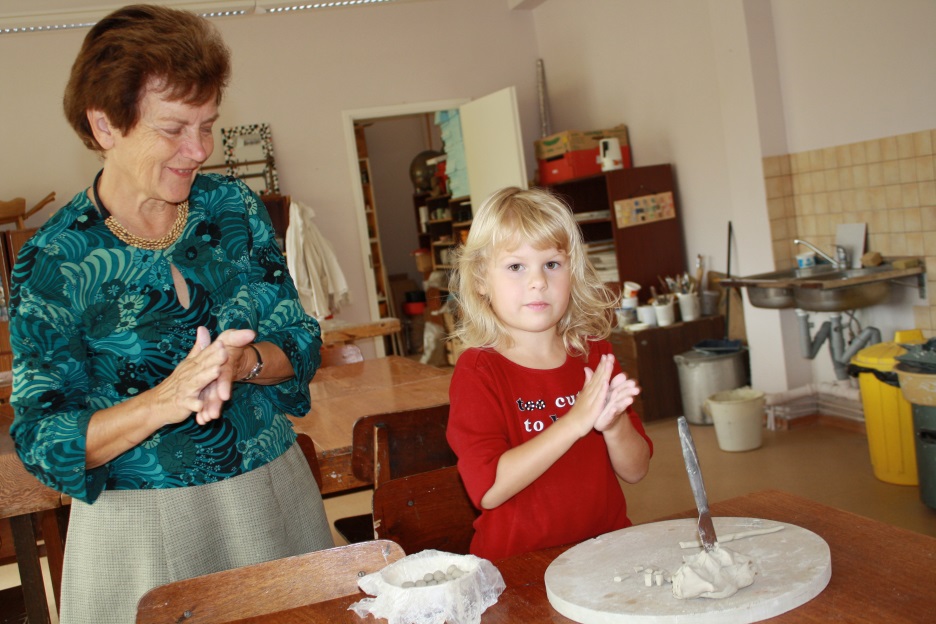 KUIDAS KOONDADA JÕUD?
Formaalharidus


Kas oleme nõukogude-aja pärand või innovaatiline haridusasutus?
Multifunktsionaalne kooslus:            ressursside optimeerimine
Paide Rahvaülikool
180
Vabaharidus
Paide 
Täiskasvanute Keskkool
157
Paide Huvikeskus
137
Huviharidus
Segasumma suvila Paide moodi
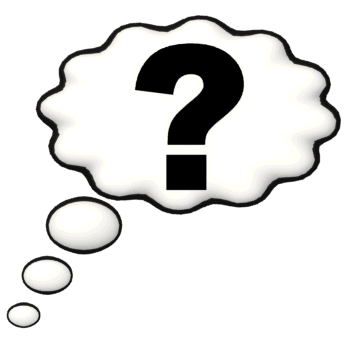 Kuidas saada õppureid?
Koostöö Rajaleidja, töötukassa, lasteaedade, koolide, omavalitsuste ja ettevõtjatega
Reklaami osatähtsuse suurendamine
Boonuste võimaldamine: tasuta bussisõit, töö-, lasteaia- või praktikakoha saamine
Motiveerimine ja nõustamine, sh isiklik mõjutamine ning suhtlemine
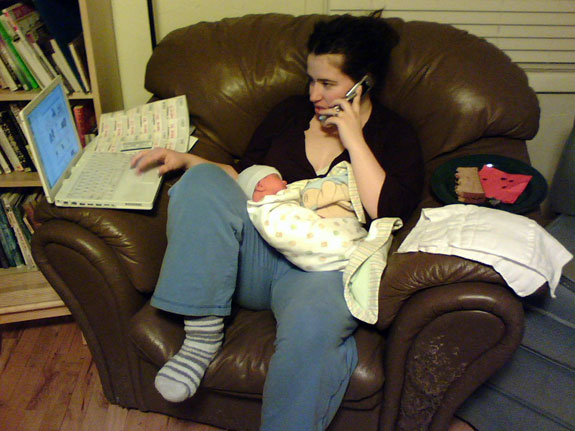 Tulge ja motiveerige mind!
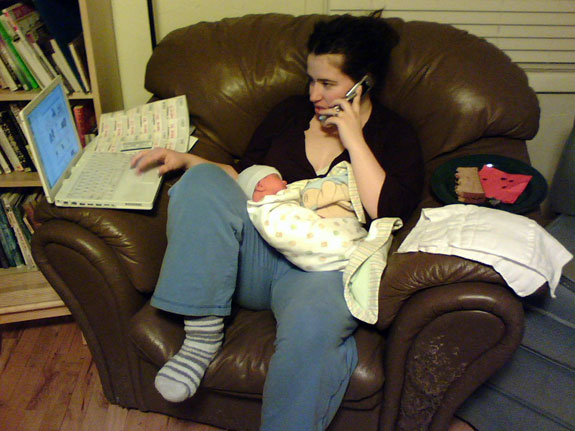 Kvaliteedi, atraktiivsuse suurendamine – loob usalduse
Uute sidusrühmade kaasamine: ettevõtjad, omavalitsused jne
Täiskasvanuhariduse planeerimine: arengukava vms
Ühisprojektid: sihtrühmad, väldib dubleerimise
Edasiminek
Täiskasvanuhariduse koordineerimine
Konkurents muutub koostööks
Suureneb riiklik toetus vaba- ja huviharidusele
Kuhu võiks jõuda?